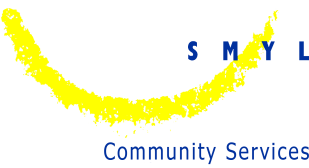 Music and aesthetic experiences
Music Experiences for Young Children in Childcare Young children and music
Music is part of daily life for most Australians. Music is all around us.
Television, radio, advertising, piped music when we shop, and all kinds of
entertainment bring music into our lives.

For young children, too, music is part of daily life. Most young children enjoy music and they respond positively and instinctively to it. They like to dance and bob around to CDs and tapes; make sounds with instruments and toys; laugh and giggle at finger plays and knee bounces, and join in with songs they
know well.

There are many ways in which adults can share music with young children and incorporate music experiences into their daily program. Music can fit naturally into care routines, become part of play, and form the basis of sociable experiences for groups of children.

Types of music experiences Music as part of care routines
There are many ways in which music can become part of the tasks associated with caring for young children: lullabies to settle a baby at sleep time, gentle songs to soothe a distressed toddler and ritualised songs used for greeting, goodbye and pack-away times.
Musical activities can be easily incorporated into care routines. Songs
and rhymes need not add extra time to these regular tasks but they can
significantly enhance the quality of the interactions. 

Procedures like nappy changing, sun safe procedures, hand washing and preparing for snacks and meals can all be enhanced by the addition of music. Playful interactions between adult and child can be important in developing the relationship between carer and child.

When changing and dressing babies and toddlers, singing songs and saying rhymes are useful alternatives to spoken conversation because they can readily engage several children at once. Songs and rhymes need not add extra time to these regular tasks but they can significantly enhance the quality of such one to one interactions. Different children will develop favourites and they are quick to express their preferences. Once the task is complete, a finger play or sensory game may be included.  

Children enjoy these playful engagements often giggling in anticipation of the tickle that is about to come. Such pleasurable contacts can help reduce anxiety, distress or impatience by focussing the child’s attention away from their discomfort or stress. Playful musical interactions between adult and child may be important in developing the relationship between carer and child and can help to forge strong bonds between them.
Songs and rhymes can be created or adapted to match specific routines. Singing can be undertaken during almost every regular routine and task with the exception of eating (for obvious reasons). 

For example:

Here we go round the mulberry bush can be adapted to fit most situations by changing the words. The lyrics can become This is the way we... wash our
hands, pack away, put on our hats or roll the dough. Singing about the task at hand is especially important for younger children and children from non- English speaking backgrounds as it provides a model of appropriate language for what the child is actually doing at the time.

• This is the way we wash our hands can easily be extended to include other parts of the routine: this is the way we roll up our sleeves; ... use the soap; ...turn on the tap; and ... dry our hands. Unlike conversational language, the lyrics of a song can be repeated many times (four for every action in this instance). In a song, repetition of words and phrases is perfectly natural but it would be forced and affected in spoken language. Repetition also helps with language development.
• For older children, music, when coordinated with movement, offers many opportunities for transitions from one environment to another (playroom to bathroom or inside to outside for instance) and from one experience to another (story to outdoor play; clay to hand washing). The song Let’s go walking, for example, can be adapted to include alternative ways of moving such as jumping, galloping, tiptoeing or sidestepping.

Music also offers endless possibilities to assist young children’s learning in a wide range of curriculum areas.

Advertisers know that tunes help messages stay in people’s minds. For similar reasons, songs can be used to reinforce fundamental learning like basic literacy (alphabet songs) and numeracy (counting songs). We also teach young children songs to help them remember important safety messages like the procedure for crossing the road or wearing a seat belt.

Music can be included in many of the routines that occur every day as well as being incorporated into transitions and learning across the curriculum.
Music as play...particularly outdoors
Young children learn about their world through play. Children can explore sounds and create them using simple instruments, sound-producing toys and sound makers (everyday objects like pots and pans that can be used to make sounds). 

Free music play offers young children a powerful non-verbal way of expressing themselves. Such experiences also cater for children at different stages of development; and as they are open-ended, the children can play in a variety of ways – on their own, in parallel with others, or in more sociable, associative play.

Free music play works well outdoors, alongside other play activities.
The children are able to play freely, to select which activity they wish to explore and to move on to other activities when their interest is roused. The children can make as much noise as they wish without the sound becoming overwhelming.

There are many ways that musical activities can be incorporated into outdoor play such as;

Free music play with soundmakers may involve a music mat with an array of simple instruments, toys and everyday objects like kitchen utensils (checked for safety). Children can explore and manipulate the objects however they wish, in a variety of ways. Potentially they can discover different sounds, find different ways of making sounds, and they can experiment with combining sounds and creating patterns of sounds.
Alternatively, sound makers that are light and have no sharp edges, can be suspended from a sound line. Empty 2-litre milk containers with different contents are ideal; their handles also make them easy to attach to the sound line. For safety too, it is important to ensure that the line is well above the children’s height. As the sound makers are hanging from the sound line, the children instinctively respond kinaesthetically. They will move around and dance as they play with and respond to the sounds available on the sound line.

Music as a sociable experience
Sociable music experiences involve groups of children and one or more adults participating together in music activities. This kind of music experience is probably familiar as group, mat, circle or sharing time. In sociable music experiences, adult modelling is important as it demonstrates musical behaviours that the children can emulate such as singing, moving, playing instruments, listening and creating with sounds. Adult participation and enthusiasm also encourages the children to join in music making as well as helping develop positive dispositions towards music.

Sociable music experiences can include a wide range of activities and games involving songs, playing instruments, listening to recorded music, singing games, listening games, moving and dancing, stories and puppets.
Including songs, dances and stories from other countries is an effective way to expand children’s cultural experience and foster values such as sensitivity and tolerance.

An example of an activity that could be part of a sociable music activity is a stick game. Each child in the group has a pair of tapping sticks. The following stick game is based on a traditional nursery rhyme; the children say the rhyme
and do the actions indicated:
Jack be nimble, Jack be quick    Tap sticks to beat
Jack jumped over the candlestick  Tap sticks to beat
Jack jumped high   Pause and tap sticks up high
Jack jumped low   Pause and tap sticks on floor
Jack jumped over and hurt his toe   Tap sticks on shoe

This activity facilitates physical coordination, language skills, and cooperation as well as the musical skills of listening and playing the sticks in time with the words.

The collegial nature of sociable music experiences also helps foster the social skills associated with being part of a group including sharing an adult’s attention, listening, cooperating, doing the same thing as other children and
sharing space.
Benefits of including music in the daily program

Music can also be used to enhance learning and development in areas as diverse as language, memory, listening, physical and social skills. Music involves children in both emotional and physical responses to their environment. It is also an experience that offers many opportunities for enjoyable interactions, especially between young children and adults. Participating in pleasurable and appropriate music experiences can also help young children build self-confidence and self-esteem.

Music offers young children a means of expression and an outlet for their creativity. This self-expression is especially important for younger children who may not yet have acquired the language skills that enable them to express their feelings, thoughts and needs in words. Making music part of the daily program has a positive impact on the environment as well as the children. A rich aural environment can also help nurture children’s musical development in the same way that a language-rich environment stimulates literacy and language learning. As music is highly enjoyable for young children it can enhance the quality of routines, learning across the curriculum and interactions between children and adults. Making music together can truly make everyone’s day.
Key aesthetic considerations for an early childhood environment
It can be seen that consideration of aesthetics in the early childhood environment must include the careful organisation of space and often aesthetic and organisational considerations will overlap in many areas. We have identified several key aesthetic considerations that can be used when establishing and reviewing an early childhood environment.

Colour
The internal colour scheme of a centre needs to create mood and define spaces. It is important to determine floor colours first so that the walls can be painted to complement the floor colour. 
Use primary colours cautiously. Too many bright colours may make children distracted and agitated or cause them to shut down their senses. 
Establishing centres, or centres having a total repaint, should call on the services of colour consultants. Paint retailers often have a free service. 
Colour can be added to a neutral background by incorporating fabric, paintings or other works of art.
Light
Use natural lighting whenever possible – natural light is healthier and has varying qualities of illumination throughout the day. 
Consider having a range of different light sources in the centre e.g. lights with dimmers in sleep rooms, lights with upward facing tubes that do not glare into babies eyes, wall mounted goose-neck lamps, mini halogens for art work or bulletin boards etc.

Display
Display objects that arouse curiosity and wonder. 
Use both natural materials and found materials in the programme. 
Make sure materials are presented in an orderly and considered way. 
Reorganise materials once children have finished using them so they retain their appeal. 
Arrange and display objects in different ways so that children’s curiosity is aroused. 
Display a variety of art work or objects d’art in the centre – different styles, from different cultures, in different mediums e.g. sculpture, pottery, weaving, tapa cloth, art prints from the library.
Display children’s work in careful and respectful ways. It is often better to highlight one or two paintings rather than a mass of work. Framing can highlight and transform children’s work. 
Display documentation – written and photographic, in a well spaced and orderly way, preferably at the children’s level. 
Ensure parent noticeboards are uncluttered and attractive, and regularly updated so old material is removed. 
Avoid presenting ‘cute’ commercialised images to children as art work. Present a range of images that encourage imagination and discussion.
Children need to be presented with a diverse range of styles and images that challenge children to think about different ways subjects can be portrayed.

Sensory experiencesProvide experiences, materials, and equipment that are sensory rich – visual, aural, tactile, and olfactory.
It is important that educators of young children model an appreciation of beauty and aesthetics for young children. Because young children are so open to sensory experiences it is the perfect time in a child’s development to encourage their faculty for wonder and ‘marvelling’ at beautiful and ‘special’ things.
‘It is not necessary to be an artist to help young children enjoy the creative process or to help them gain pleasure from the creations of others. It is necessary to believe that experiences with beauty, the arts, and nature are valuable parts of all our lives’
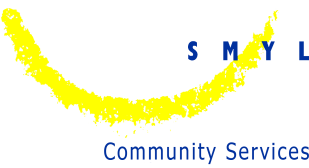 In the early years, music and movement is a social activity. In order to plan and
implement appropriate music and movement activities for children, it is important for teachers to have an understanding of both early musical and physical development, and know how children respond to music and movement.

Bruner (1966) proposed three modes of representation in the cognitive development of children which could be a useful reference for teachers to understand children’s musical development. The three modes of representation are:

• Enactive (action-based)
• Iconic (imaged-based)
• Symbolic (language-based)

Of these three modes, the first two are most apparent in pre-school children.
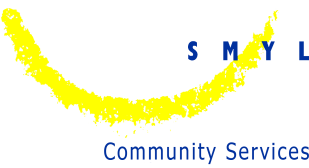 Enactive (action-based) Stage
During the enactive or action-based stage, music and physical activities are intertwined.

For example:
• Infants bounce as they are being swayed and rocked to the rhythms and dynamics in music.
• Toddlers, who are more mobile, respond to music using their arms and legs.
• Pre-school children, who have more control over their body movement and voice, respond to the rhythms and dynamics of music with more accuracy and confidence.

Iconic (image-based) Stage
During the iconic stage, children are highly imaginative, and begin to use objects and pictures to represent ideas, such as floating like feathers or moving like animals and birds.

Singing and reciting rhymes help them progress from sensory motor experiences
to symbolic play and representations.
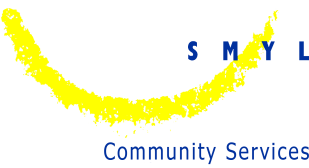 Elements of Music
Children’s understanding of music will develop with accumulated experiences and exposure to the elements of music. The basic elements of music that educators could integrate into children’s learning experiences include:
• Rhythm
• Tempo
• Pitch
• Dynamics
• Timbre
• Texture
• Form
Music and movement experiences at the pre-school level often relate to the first four elements, namely, rhythm, tempo, pitch and dynamics. Discussions about timbre (i.e. sound quality and colour) are usually conducted when educators introduce children to percussion instruments.

Rhythm
Beat and rhythm are fundamental concepts in music learning. Beat
refers to the regular pattern (i.e. pulse) in a song or a piece of music, similar to the ticking of a clock or a heartbeat. The rhythm of a song or a piece of music
can be irregular and consists of long and short sounds, as well as
silences. For example: The child learns about beat and rhythm as she
uses home-made shakers to accompany a song or a piece of music.
Twin-kle twin-kle lit - tle star Rhythm: X X X X X X X －
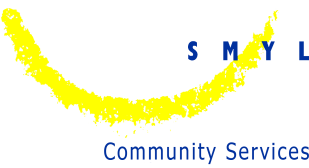